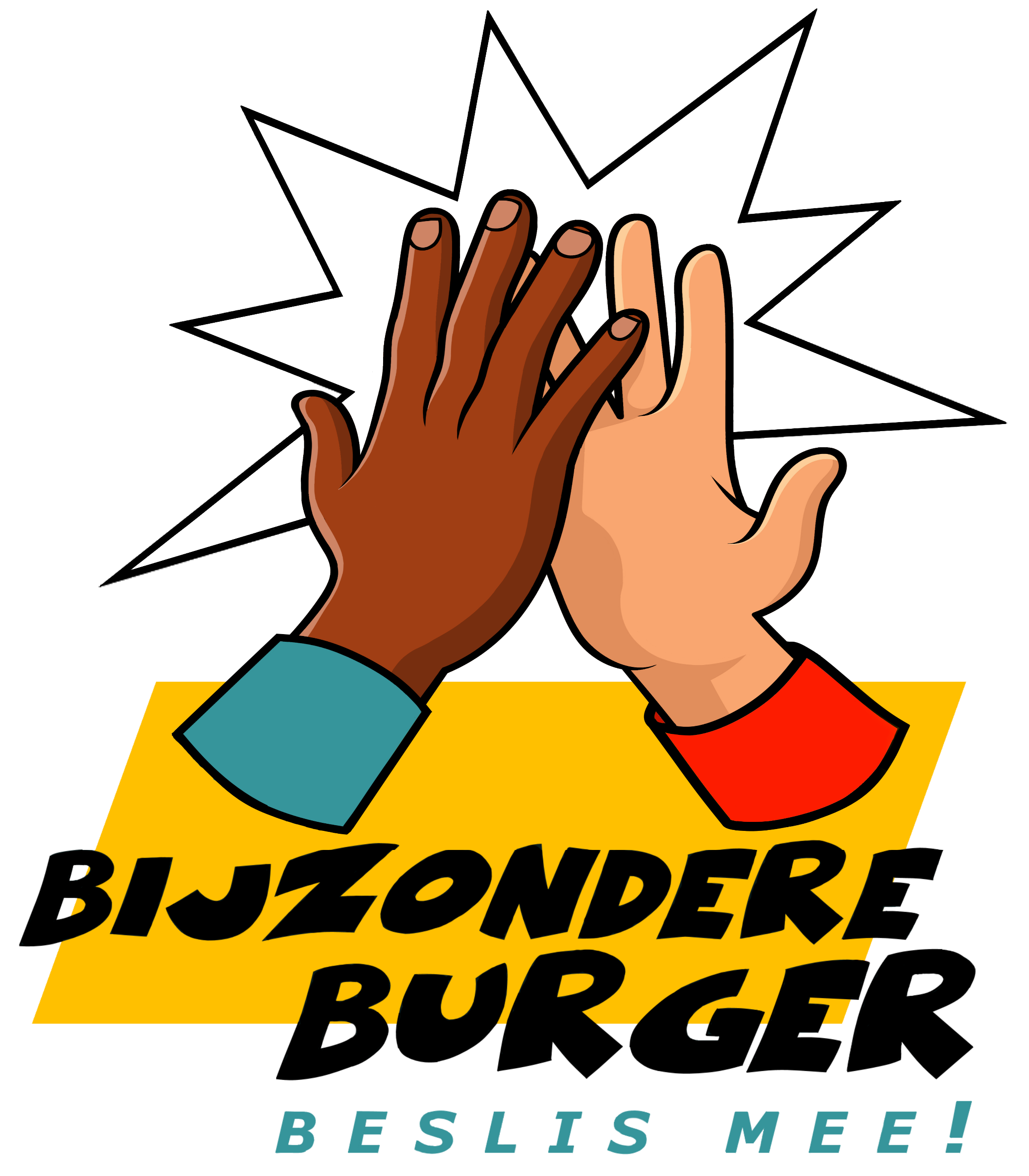 Provinciale Staten
Les 2
2.1 Vorige keer
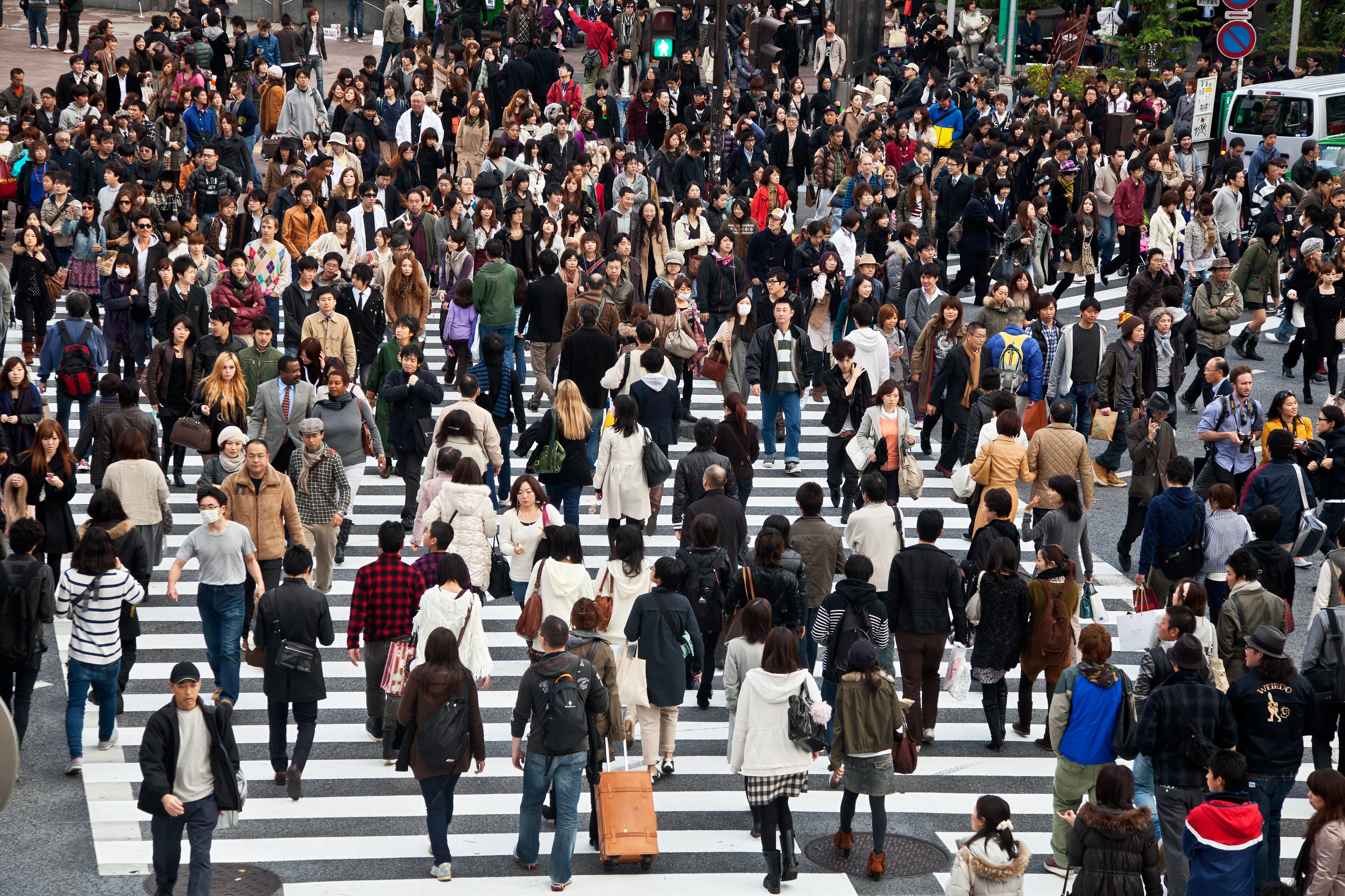 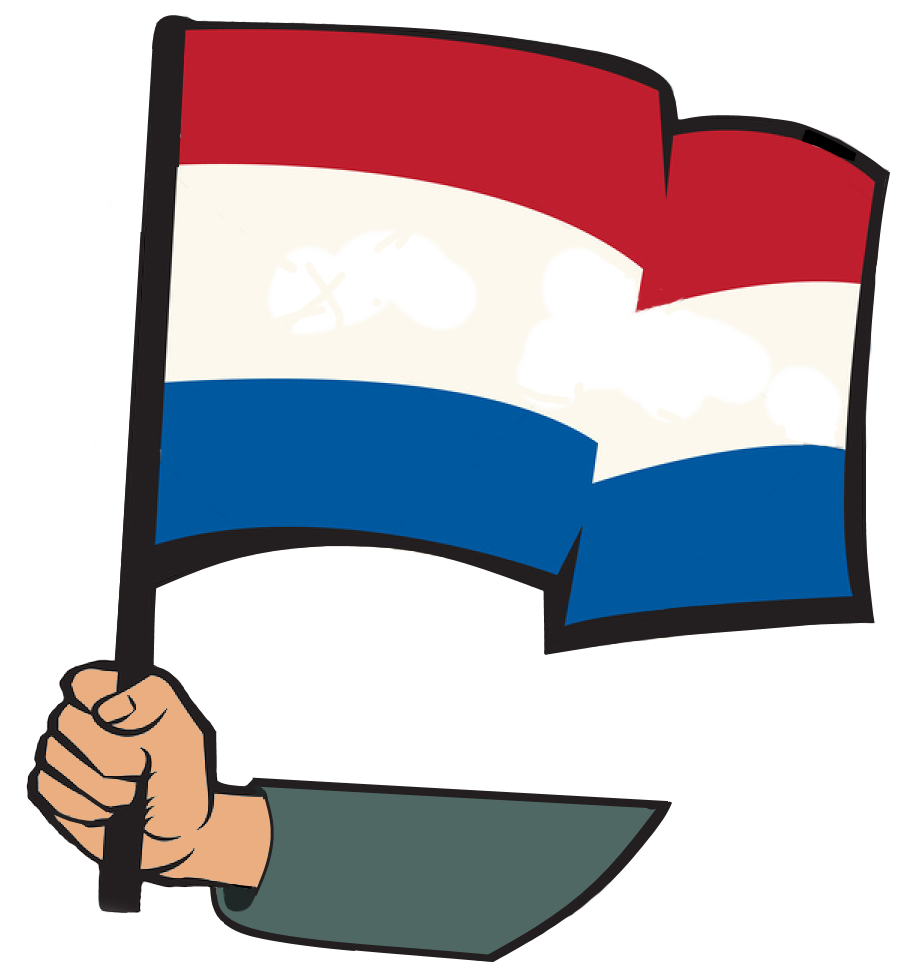 Afspraken
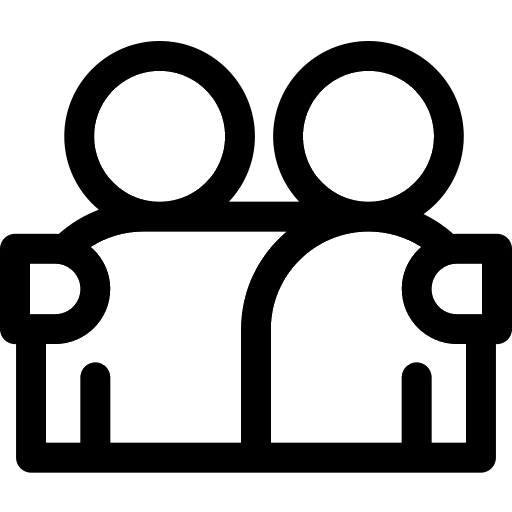 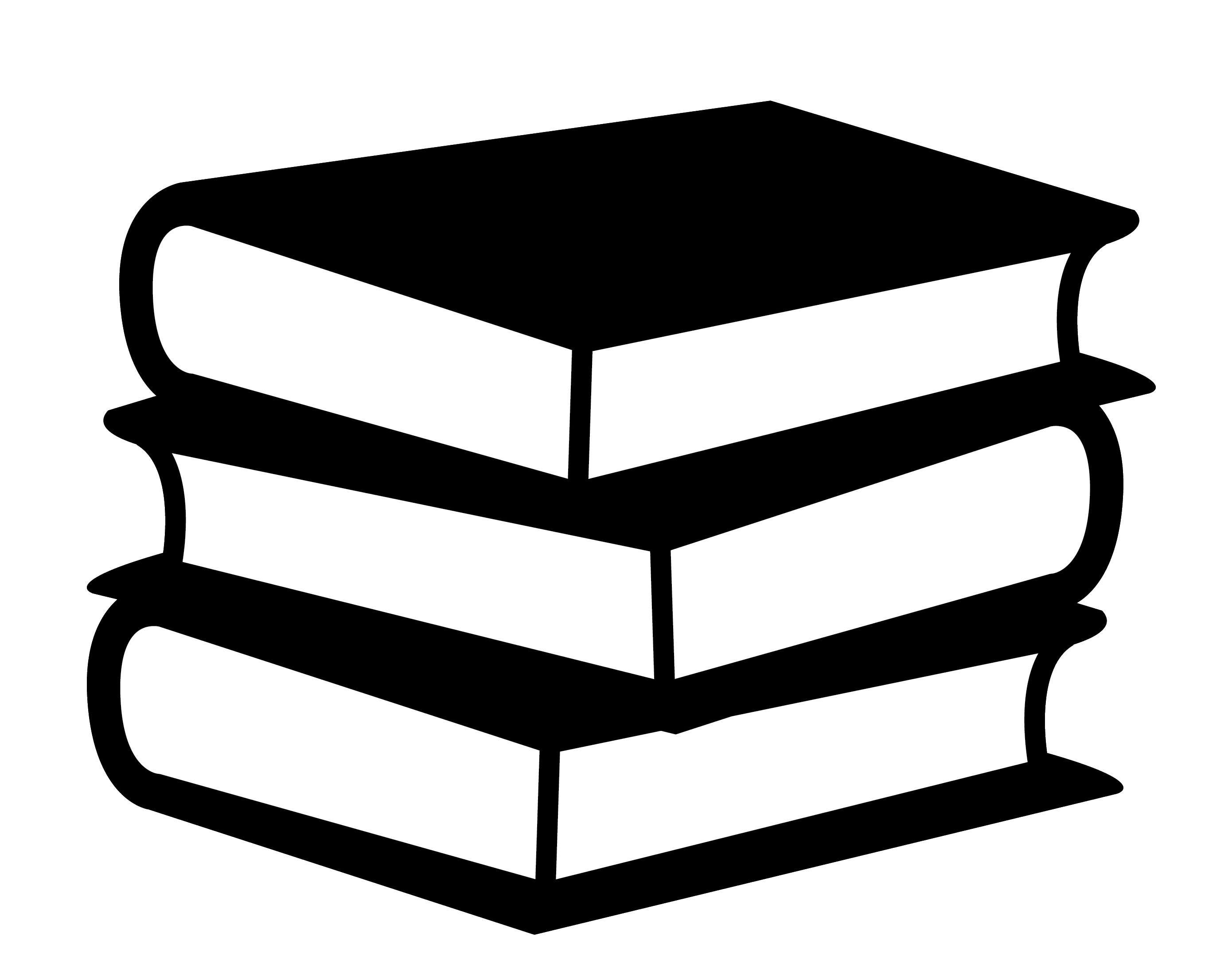 ongeschreven wetten
opgeschreven wetten
Wie beslist wat?
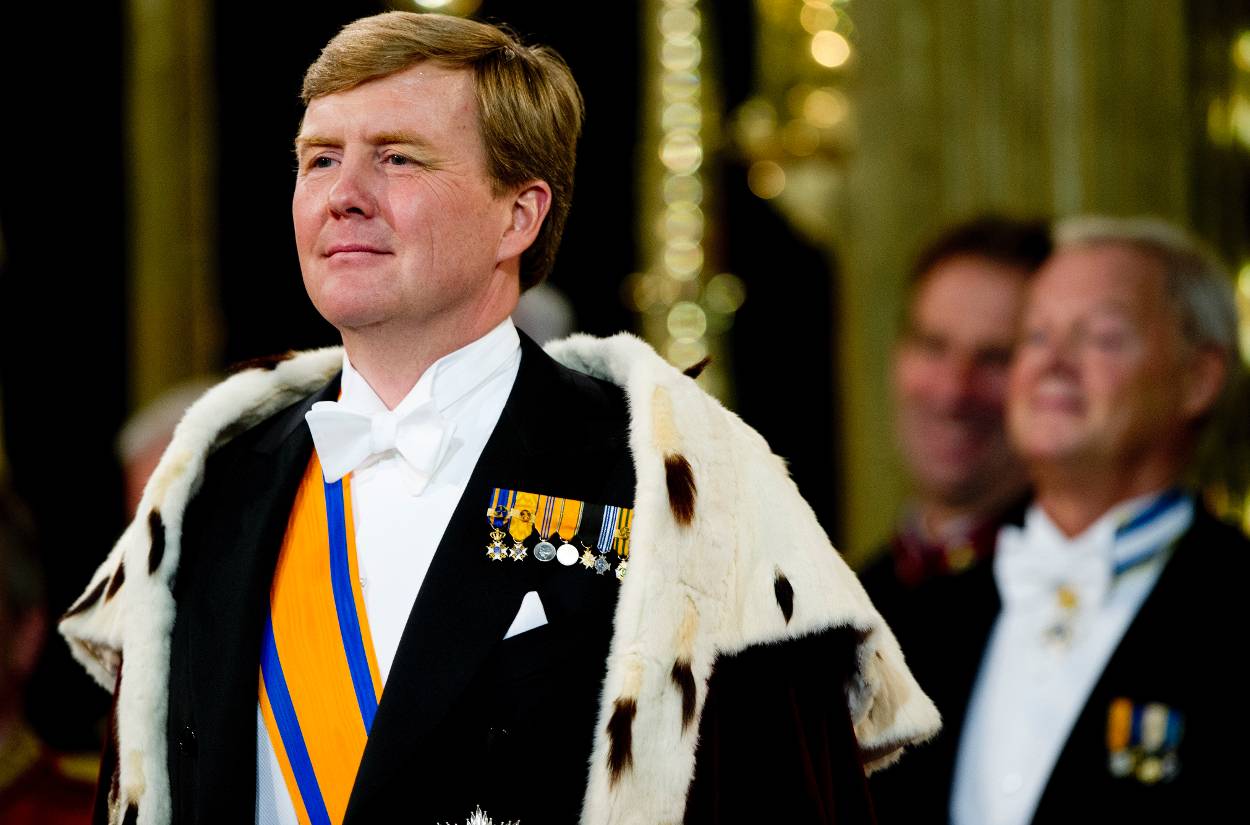 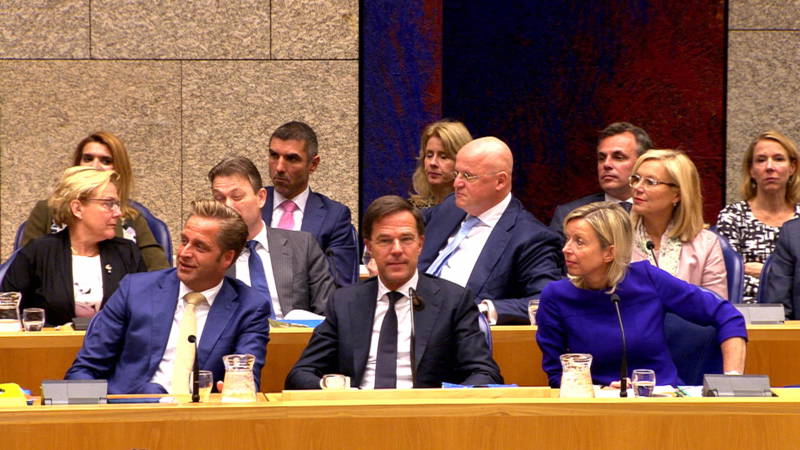 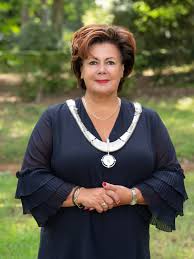 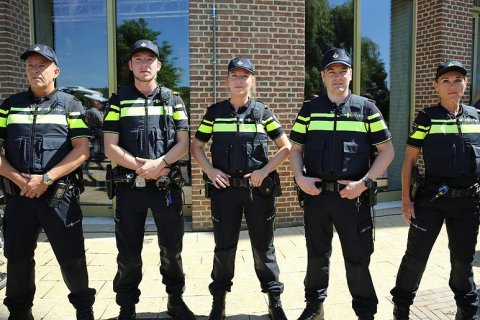 Koning
Regering
Burgemeester
Politie
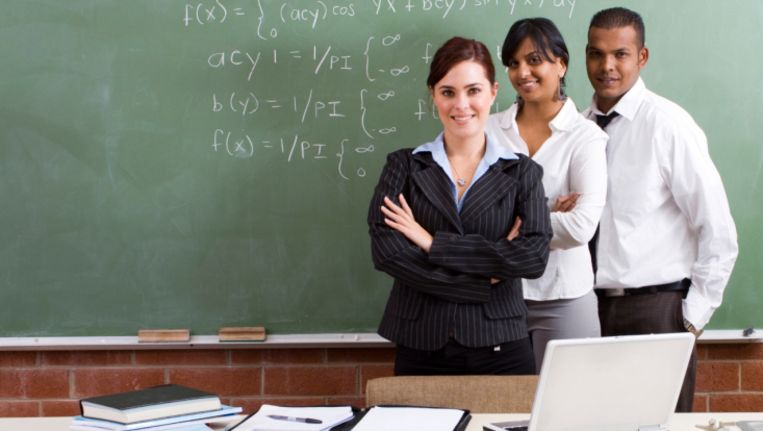 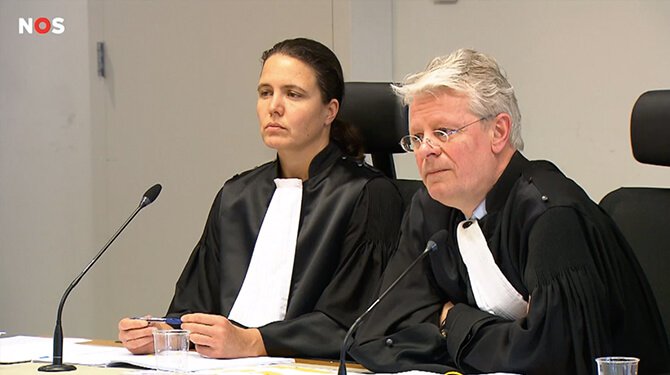 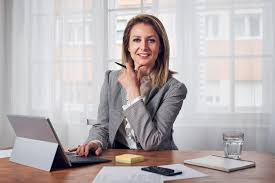 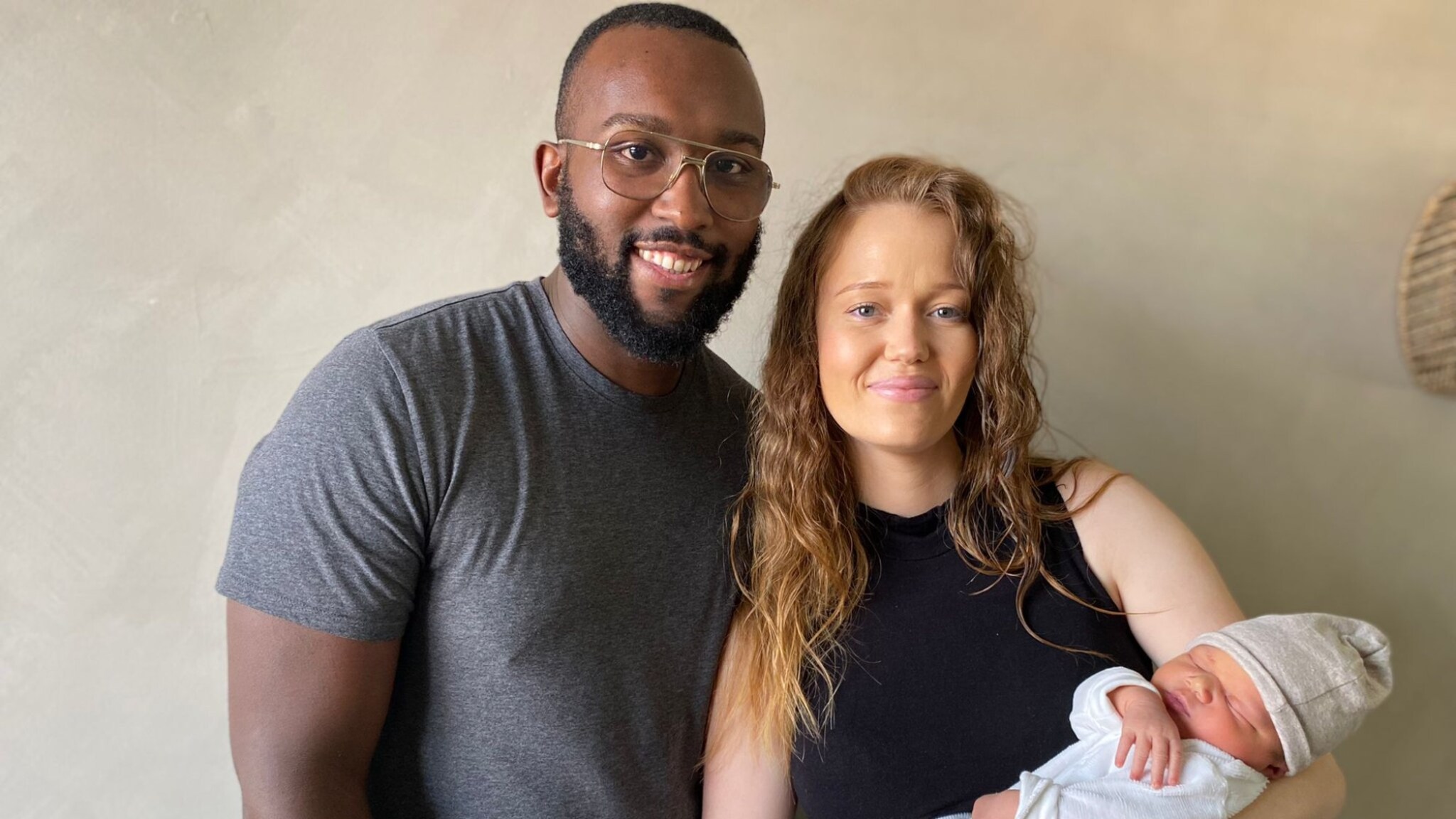 Directeur
Rechter
Docent
Ouders/verzorgers
Hoe beslis je?
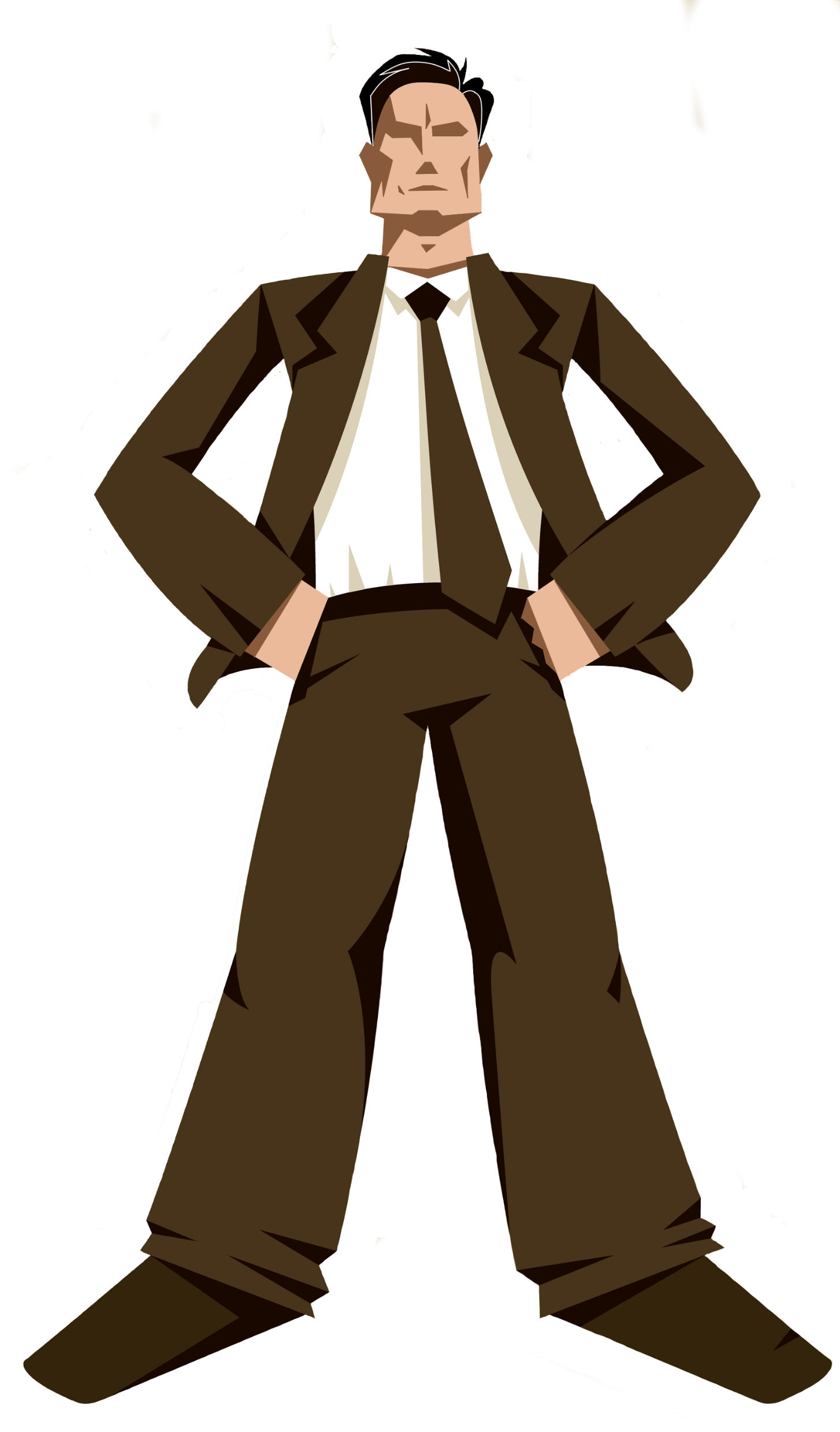 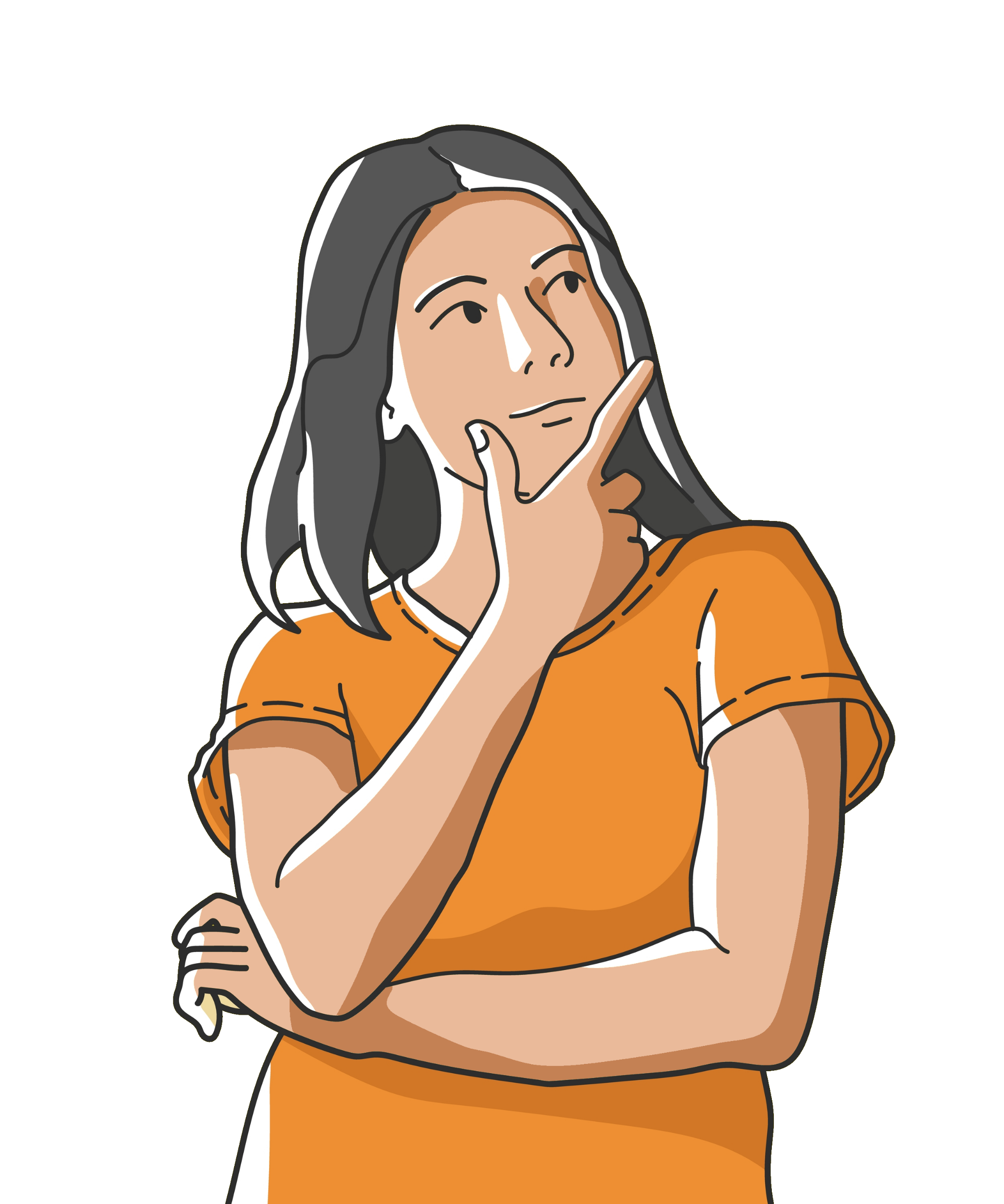 Zo gebeurt het,
en niet anders!
Hoe denken
jullie hierover?
autoritair
democratisch
Democratie

je mag zeggen wat jij wel of niet wilt
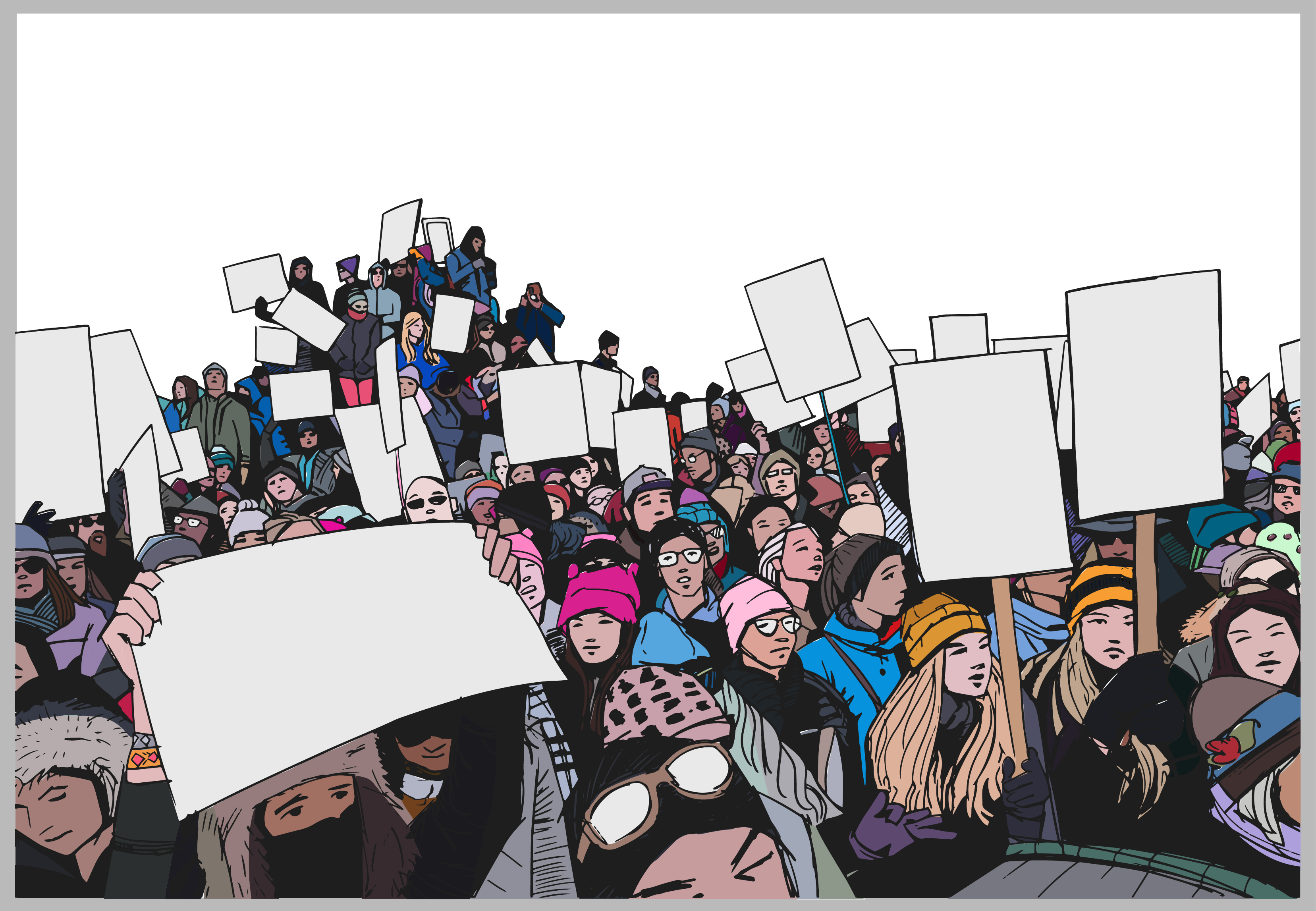 NEE
JA
JA
NEE
JA
EE
NEE
JA
NEE
JA
Dat mag niet overal op aarde!
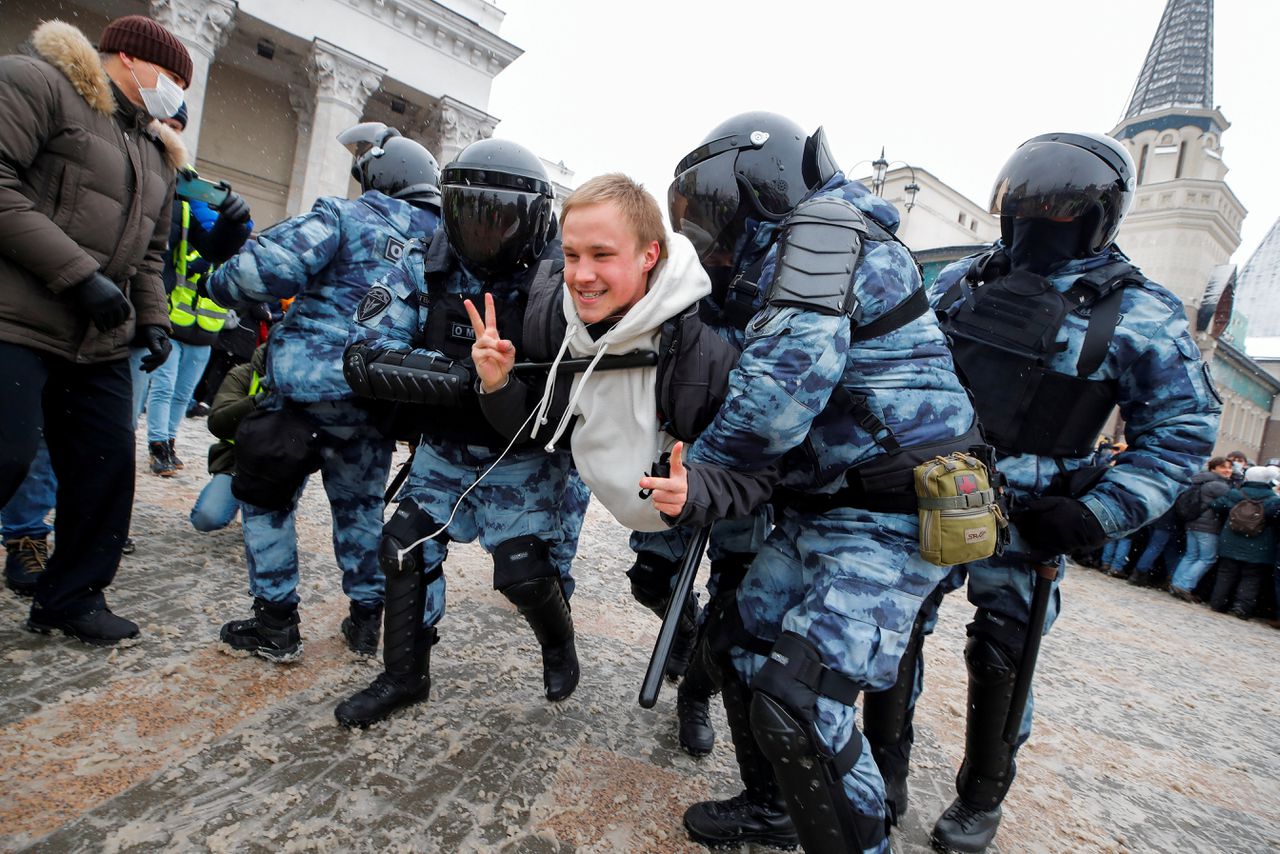 2.2 Meerderheid en minderheid
Als er iets te kiezen valt
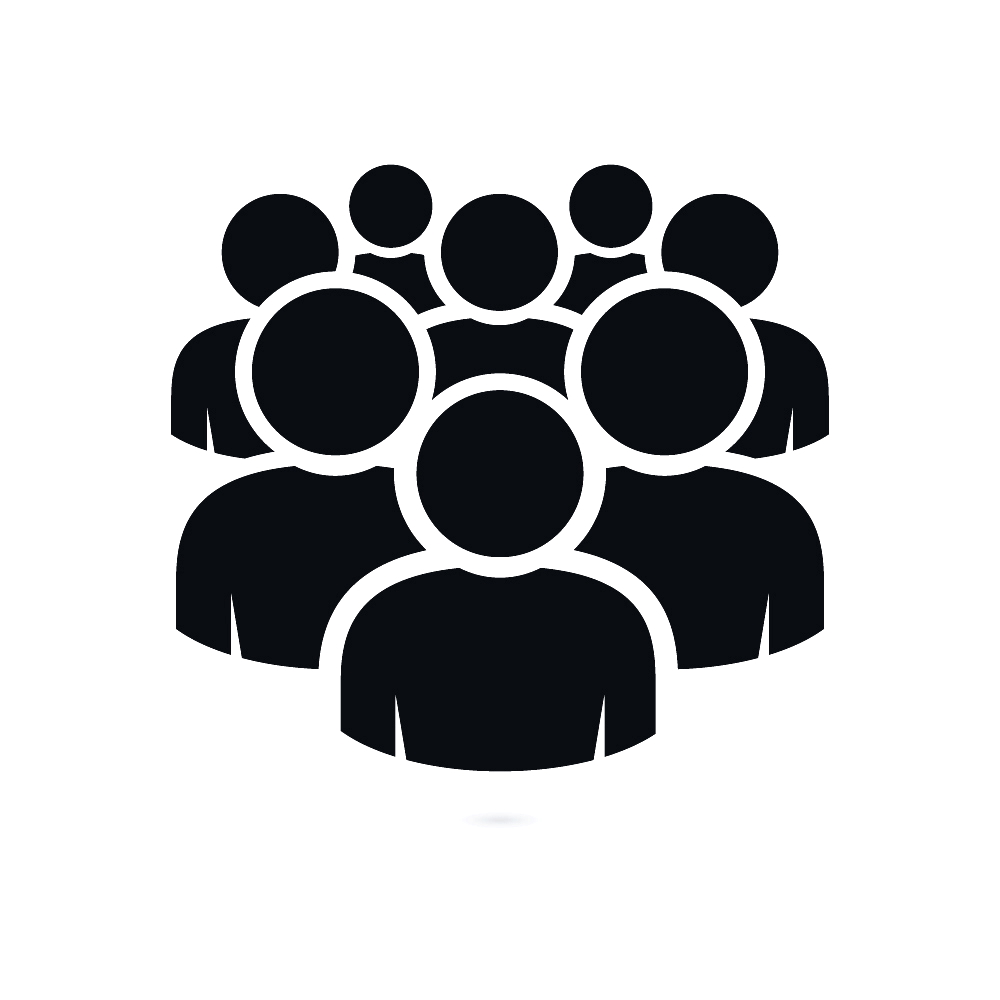 1 groep
Als er iets te kiezen valt
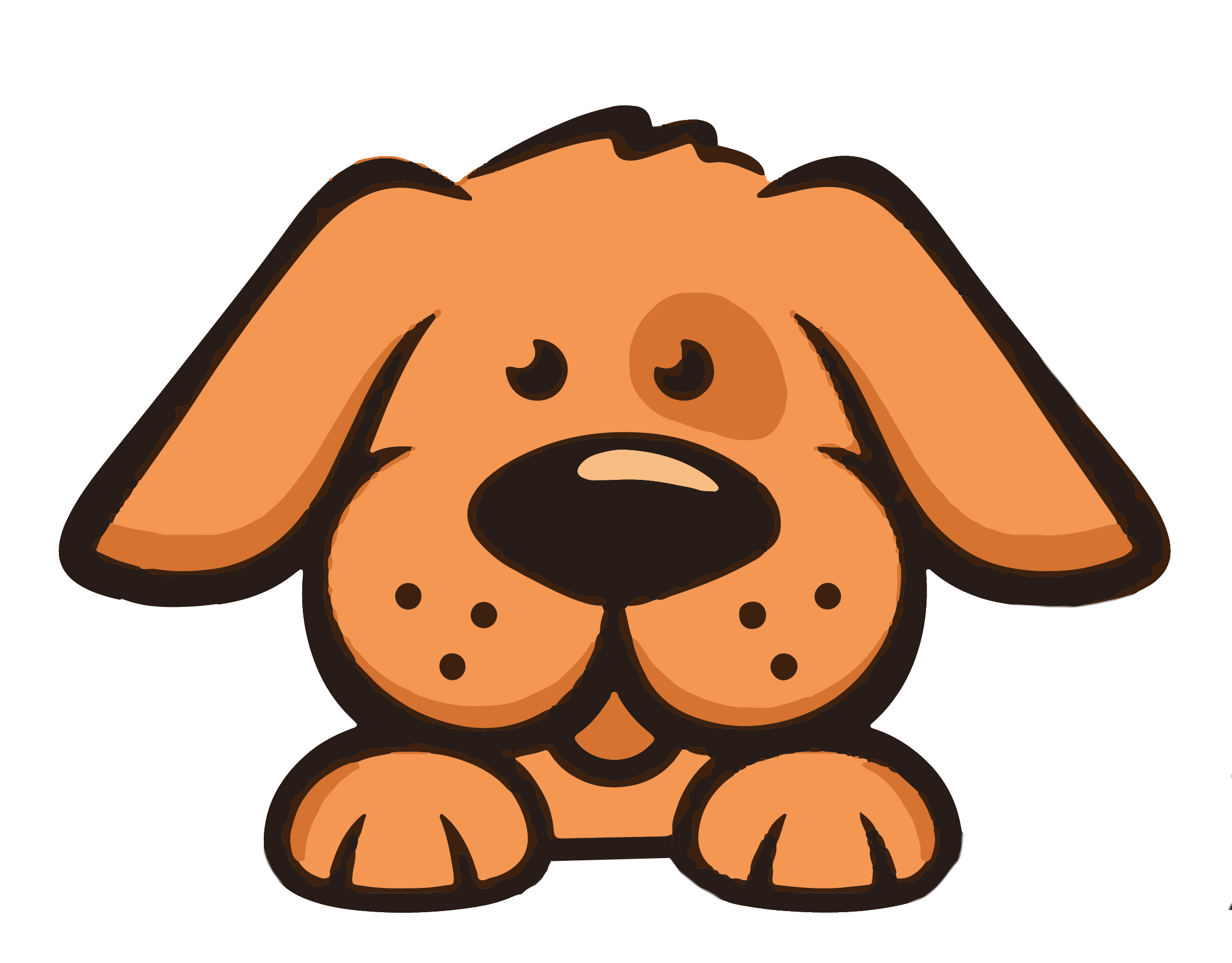 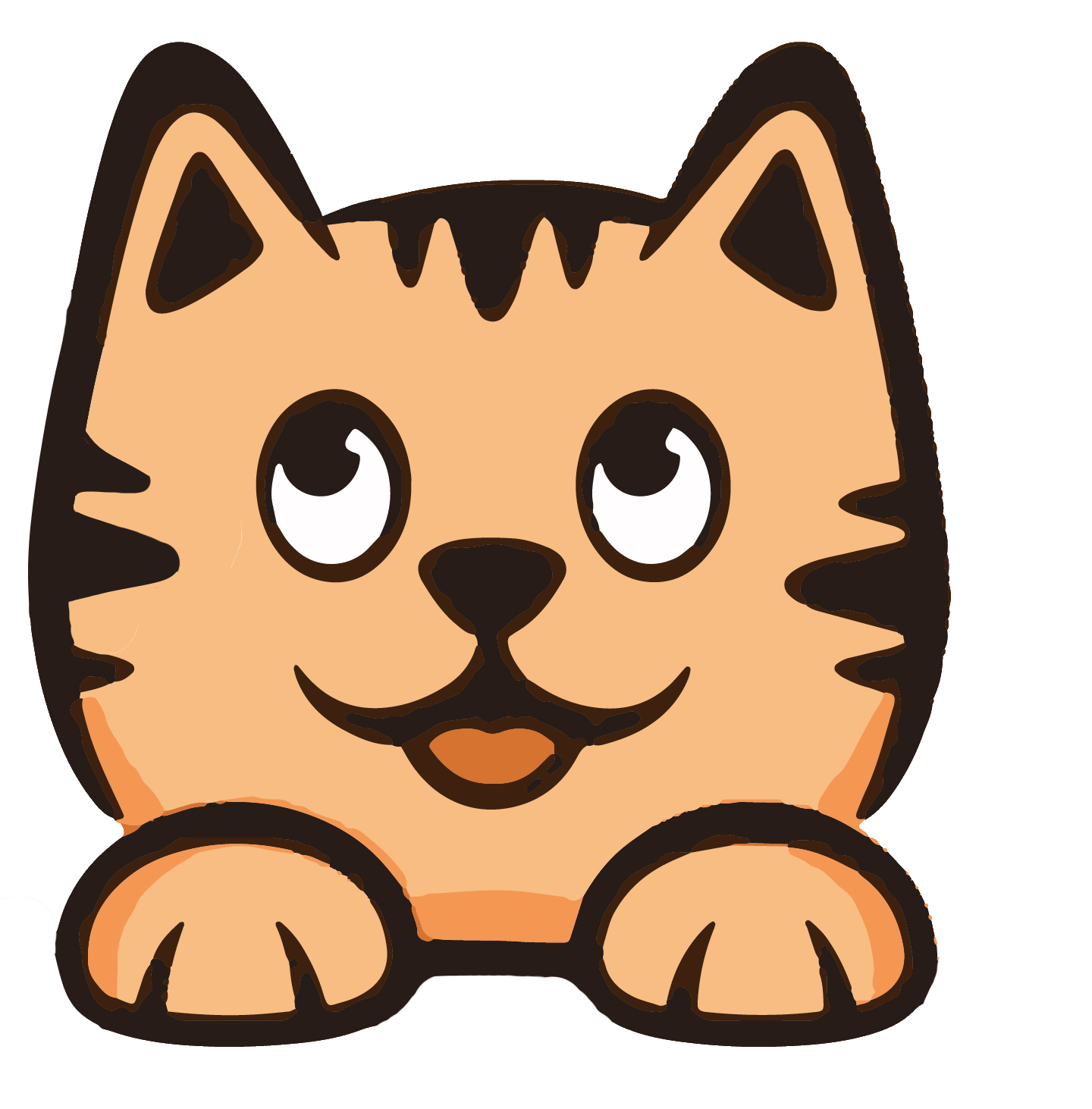 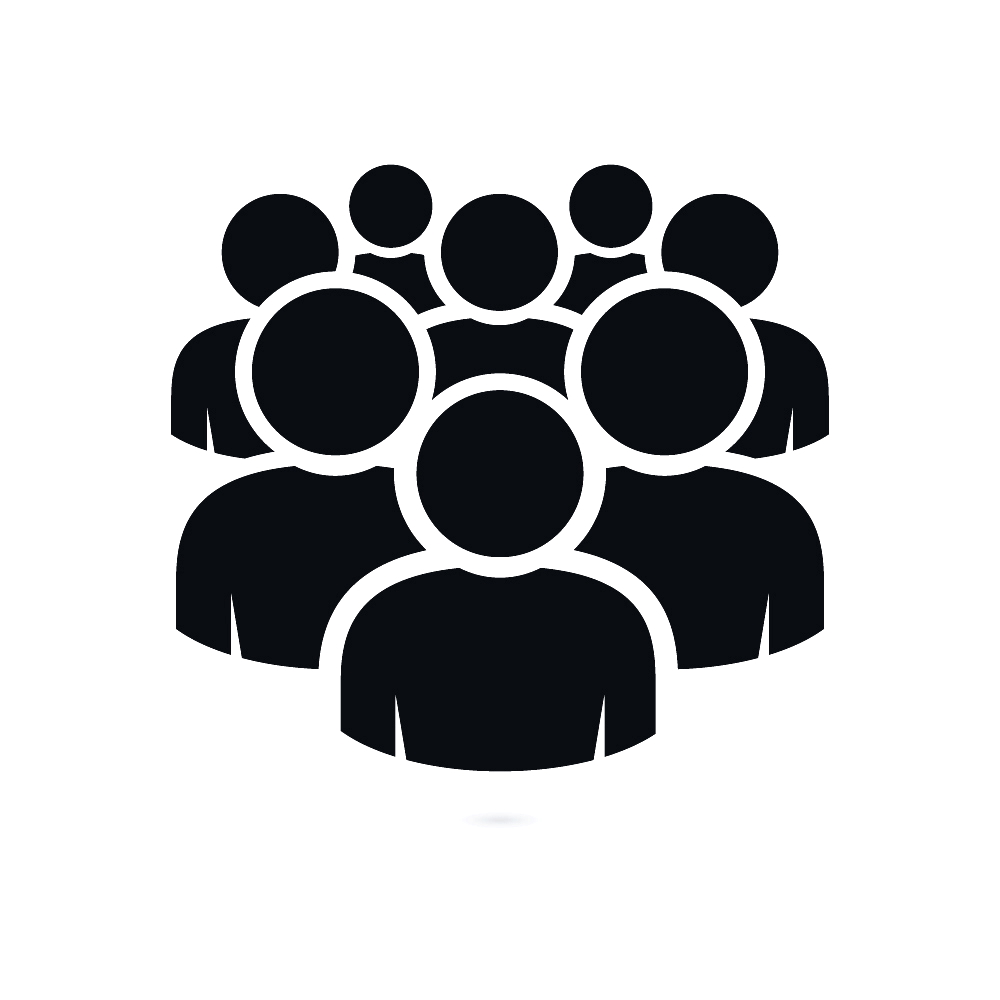 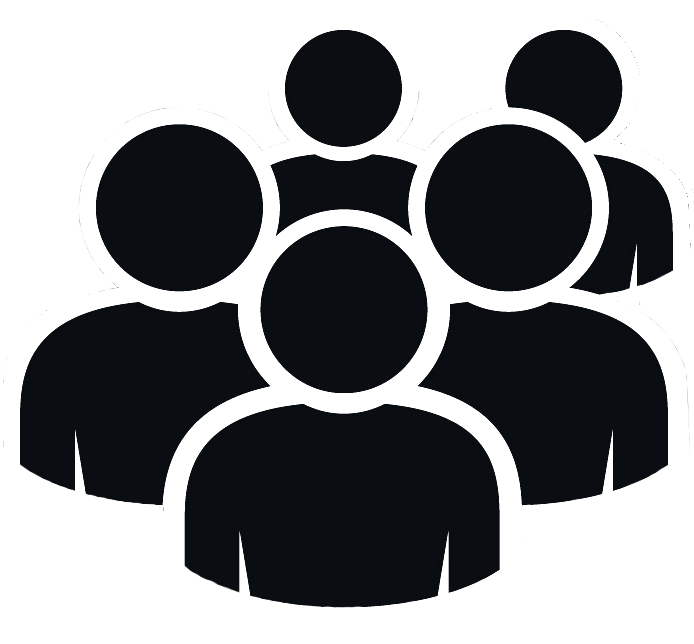 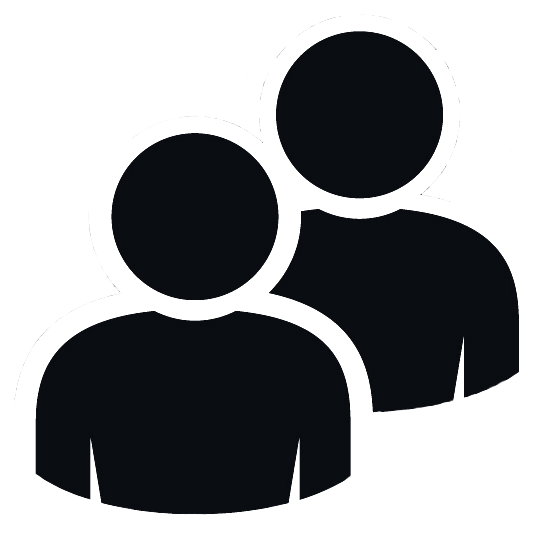 minderheid
meerderheid
1 groep
2.3 Hoe kom je daarbij?
Meningen, waar komen ze vandaan?
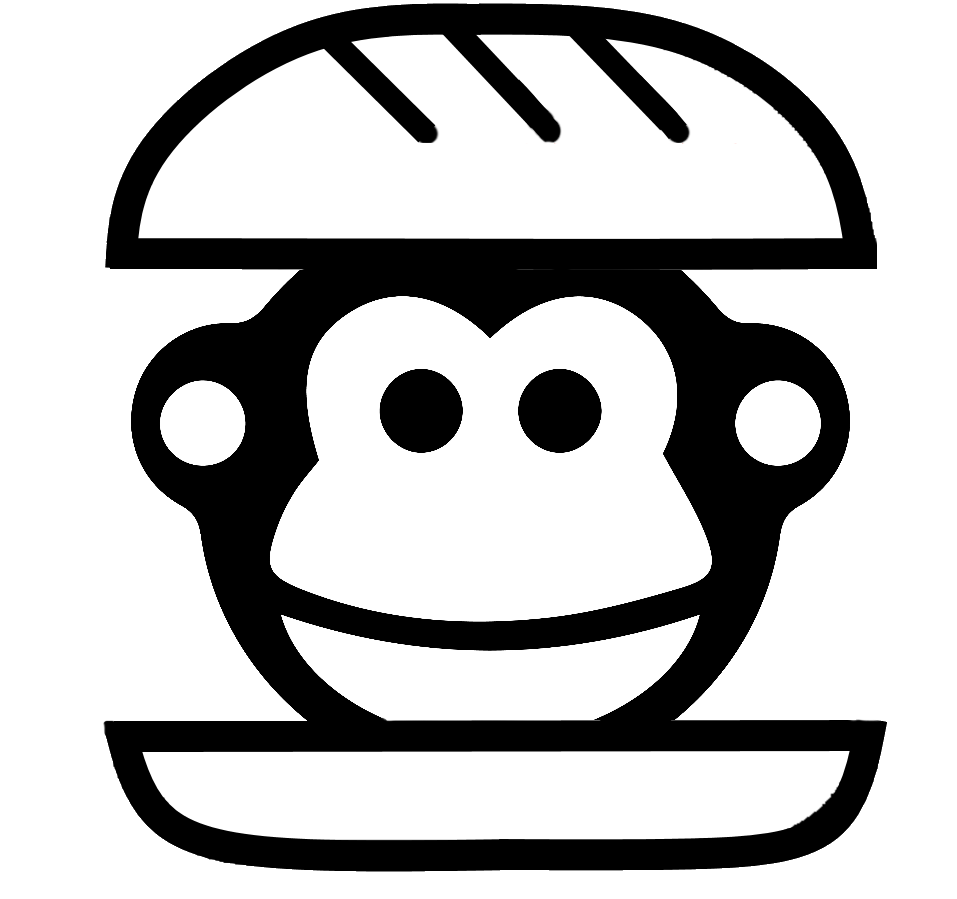 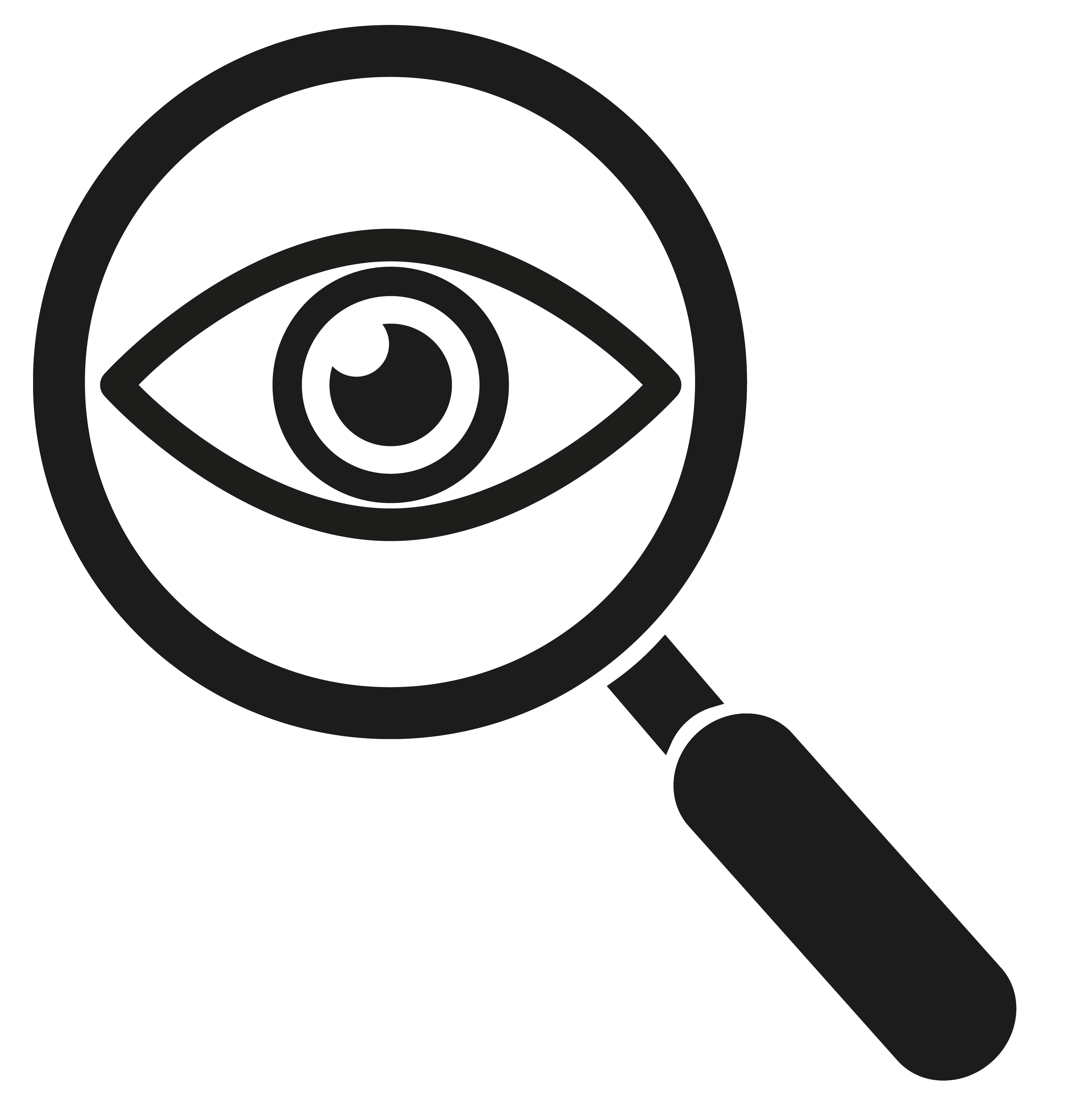 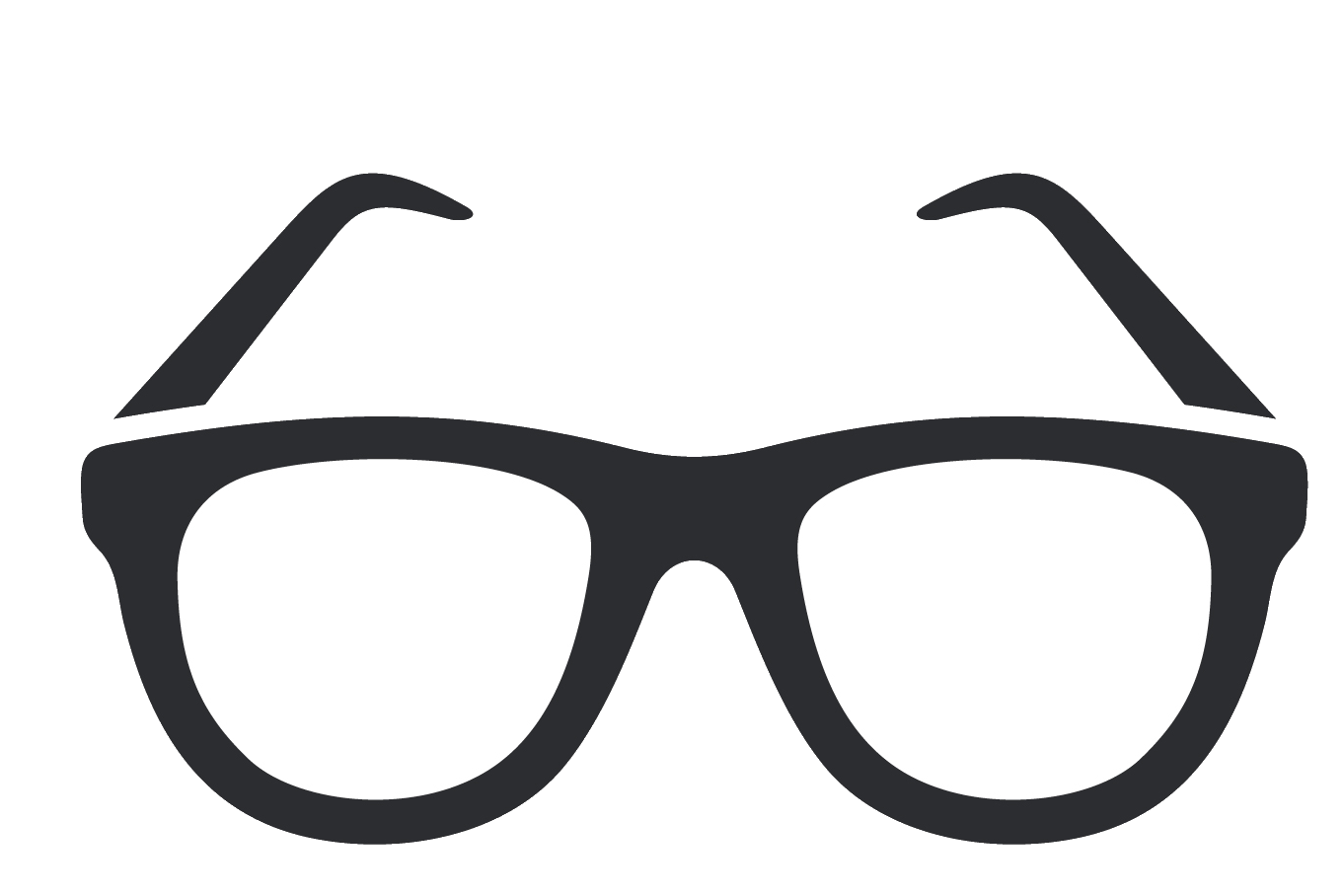 vooroordeel
feit
broodje aap
Einde